Alien Species Virtual Research Environment& Services and OutReach
Nicola Fiore
LW Service Centre
WEB PORTAL
 COMM-3
VIRTUAL LABS 
DATAGEN-8, DATAGEN-3, DATAGEN-11, DATAGEN-12
SECURITY
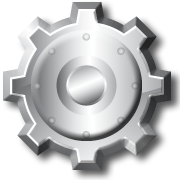 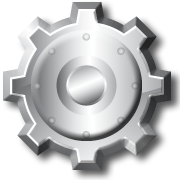 E-Learning
Platform
SERV-23
Help-Desk
SERV-4
Multimedia Education
SERV-14
User
Platform
SERV-28
External Data Facilities
WORMS, GBIF, etc …
WORKFLOW
ICTSERV-21, ICTSERV-22, ICTSERV-8
Link to External Data Facilities
DATAGEN-14
Modelling
Services
ICTSERV-26
GNA
DATAGEN-6
GSDs
DATAGEN-7
Global Species Databases (GSDs)
WORMS, Algabase, etc…
Search & Discovery
INTEROPERABILITY
DATAGEN-13
DATAGEN-2
Nodi BIO4IU
Data
Metadata
European Natural 
History Collections
Sensor Networks
DATAGEN-12
LIFEWATCH DATA PORTAL
VIRTUAL LAB
DATASETS
Tools

R Studio
Taverna Workbench
ARCGIS Suite
…
Advanced Data Search
Geospatial Search
Basic Metadata Search
Darwin Core
ABCD
Thesauri
ABCDna
O&M
Dataset Mapping
REST API
Inference Search (SPARQL)
CSV
Services
RDBMS
ESB (Search)
SERVICE LAYER
API REST
Cleaning ETL
Ontology ETL
Inference  Engine
Persistence Layer
Legacy Scientific Data
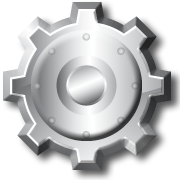 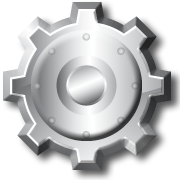 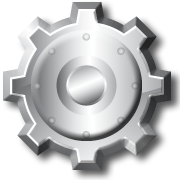 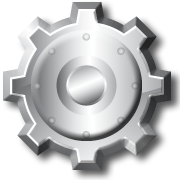 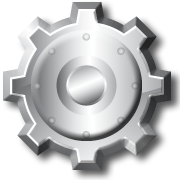 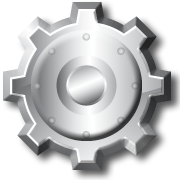 ….
WoRMS
PESI
GBIF
LW NO-SQL
Staging Area
LW NO-SQL
Cleaned Data
LW 
Triple Store
LW RDBMS
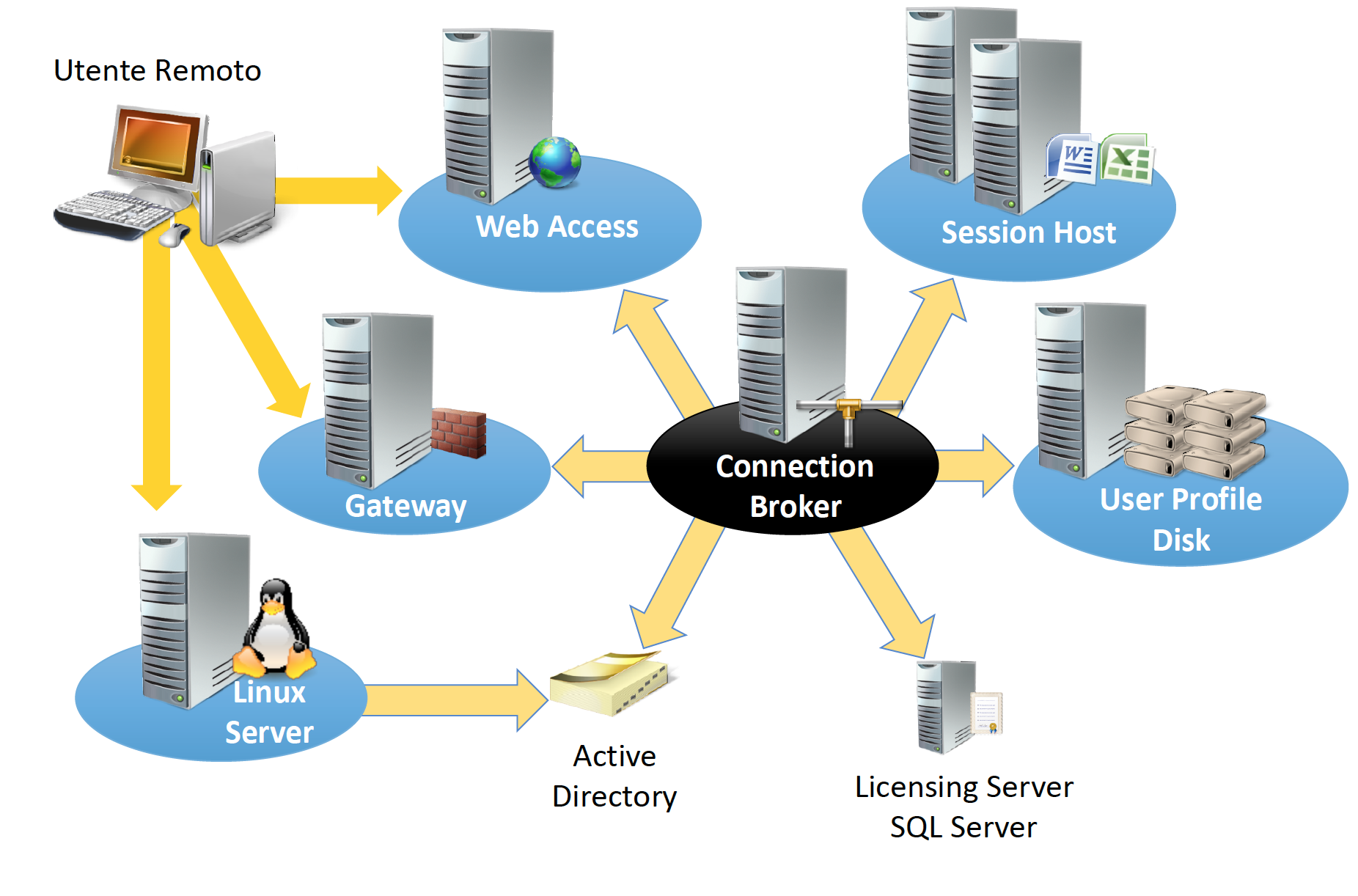 REMOTE USER
Data Standardization
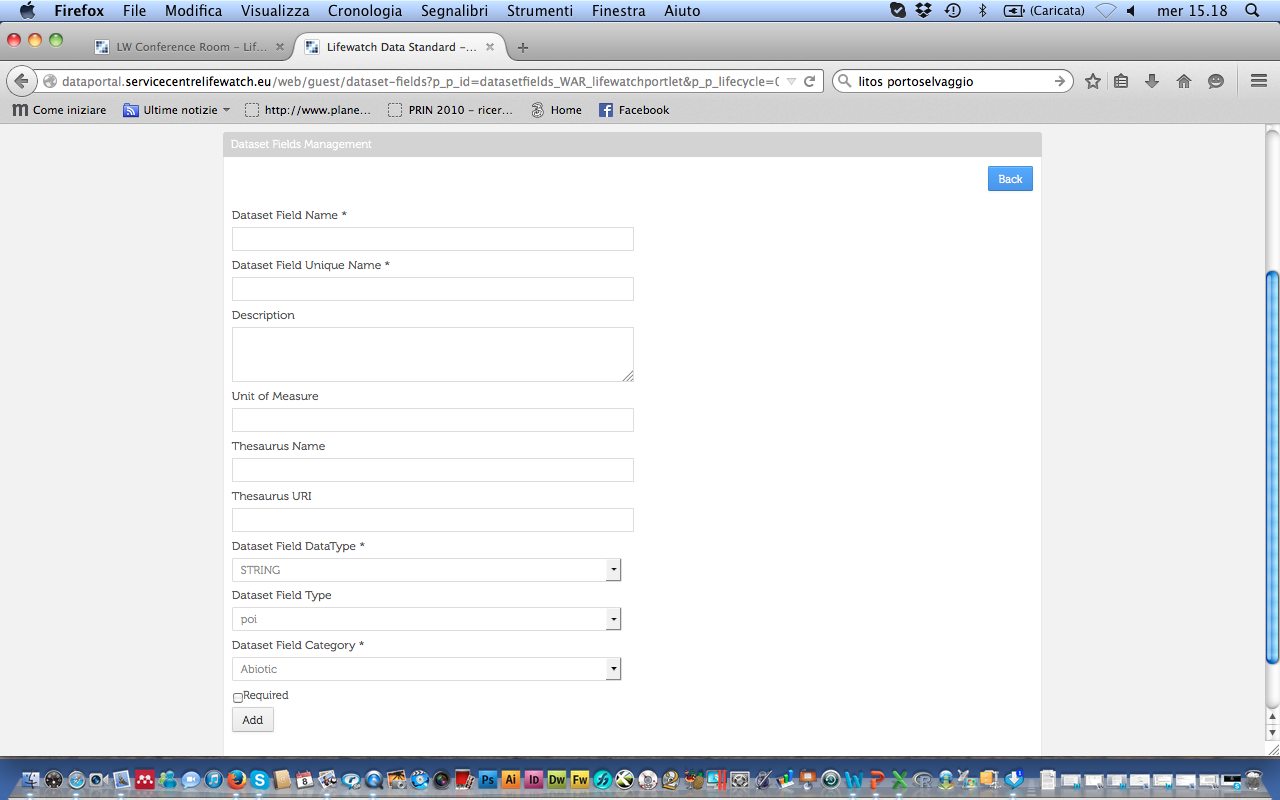 DarwinCore
LW Thesauri :
PhytoTraits
FishTraits
ZooplanktonTraits
MacrozoobenthosTraits
AlienSpecies
EnvThese3
LUSTRE
Cast
SeaDataNet Parameter Discovery Vocabulary
Climate & Forecast Standard Name Table
Alien Species: Thesaurus
http://openskos.lifewatchitaly.eu/AlienSpecies/
380 Terms
221 Definitions
195 Bibliographic references
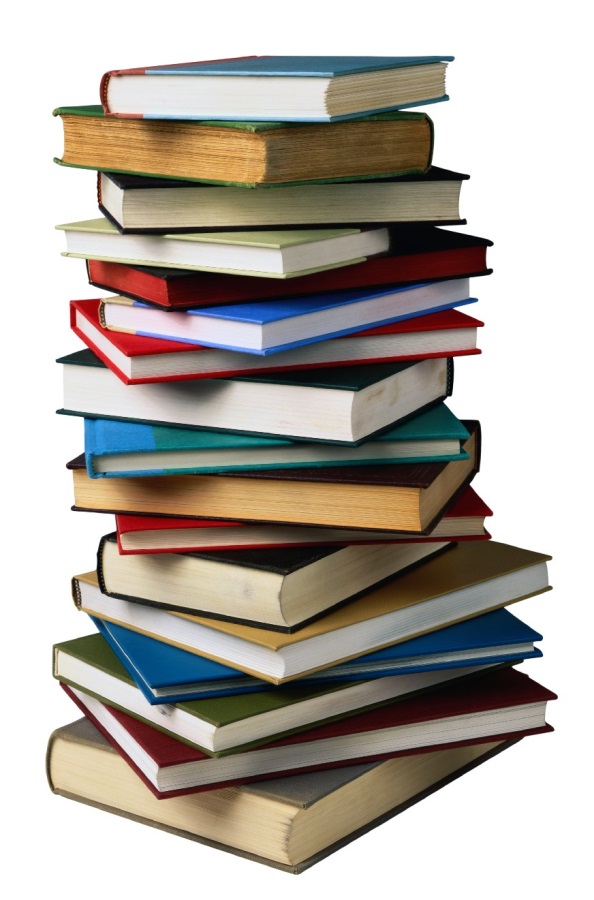 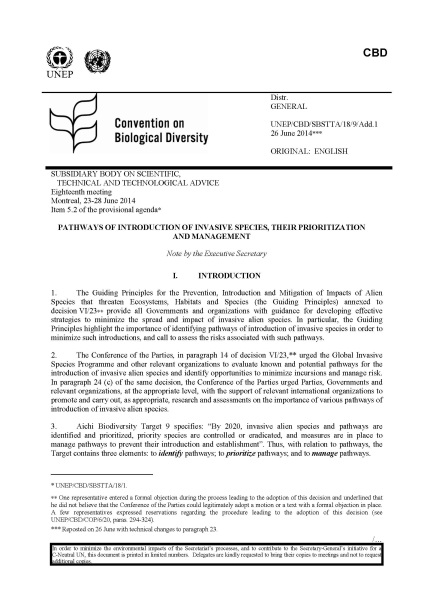 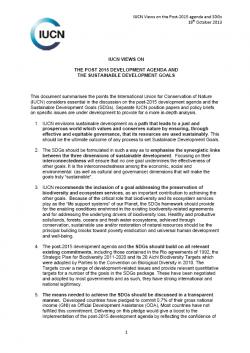 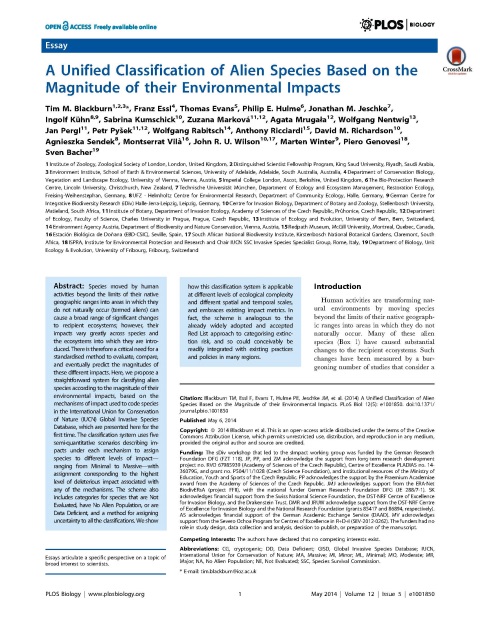 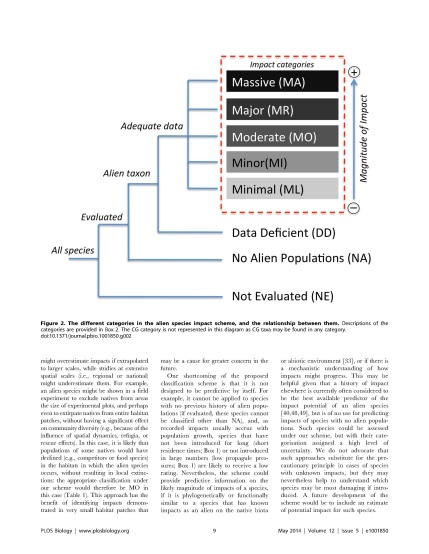 Alien Species: Thesaurus
Main categorization
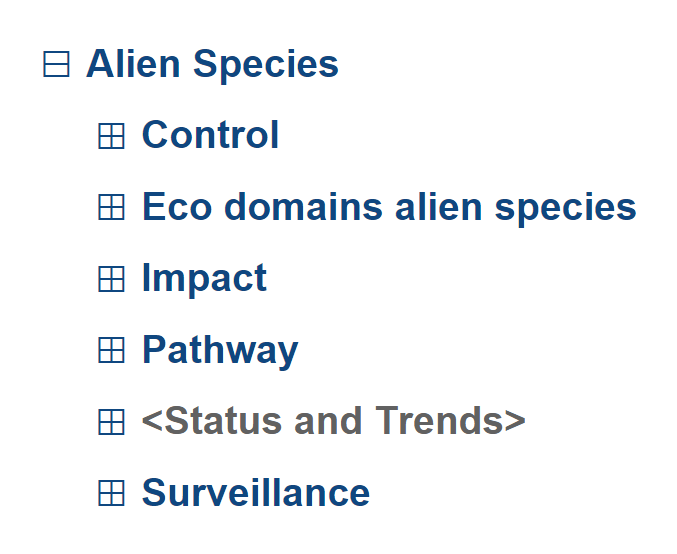 It includes the definitions of alien species 
according to the papers published by 
the LifeWatch-Italy community
Meta-term including information on Establishment, Invasiveness, Propagule pressure, Residence Time, etc.
Data Standardization
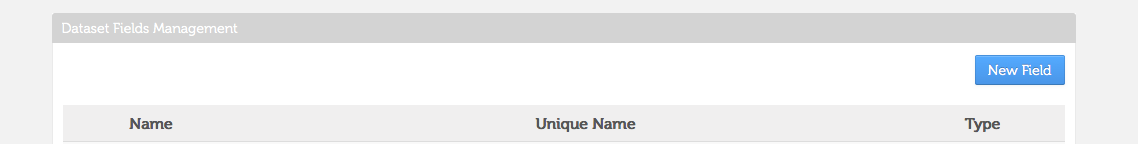 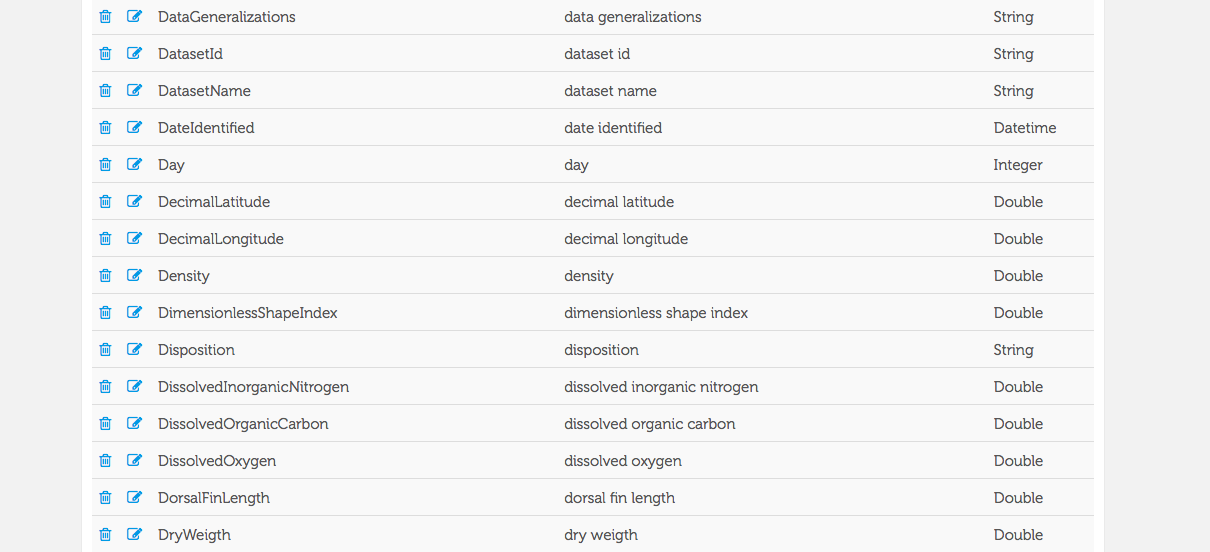 Data Standardization
LifeWatch – ONTOLOGY
Context
Domain
hasContext (0:n)
hasObservation (0:n)
hasEntity (0:n)
any
Observation
hasValue (1:1)
hasMeasurement (0:n)
hasObservation (0:n)
Entity
Measurement
real
hasPrecision (0:1)
hasCaracteristic (0:n)
ofCaracteristic (1:1)
usesStandard (1:1)
usesProtocol(1:1)
Characteristic
Measurement
Standard
Protocol
Metadata Management
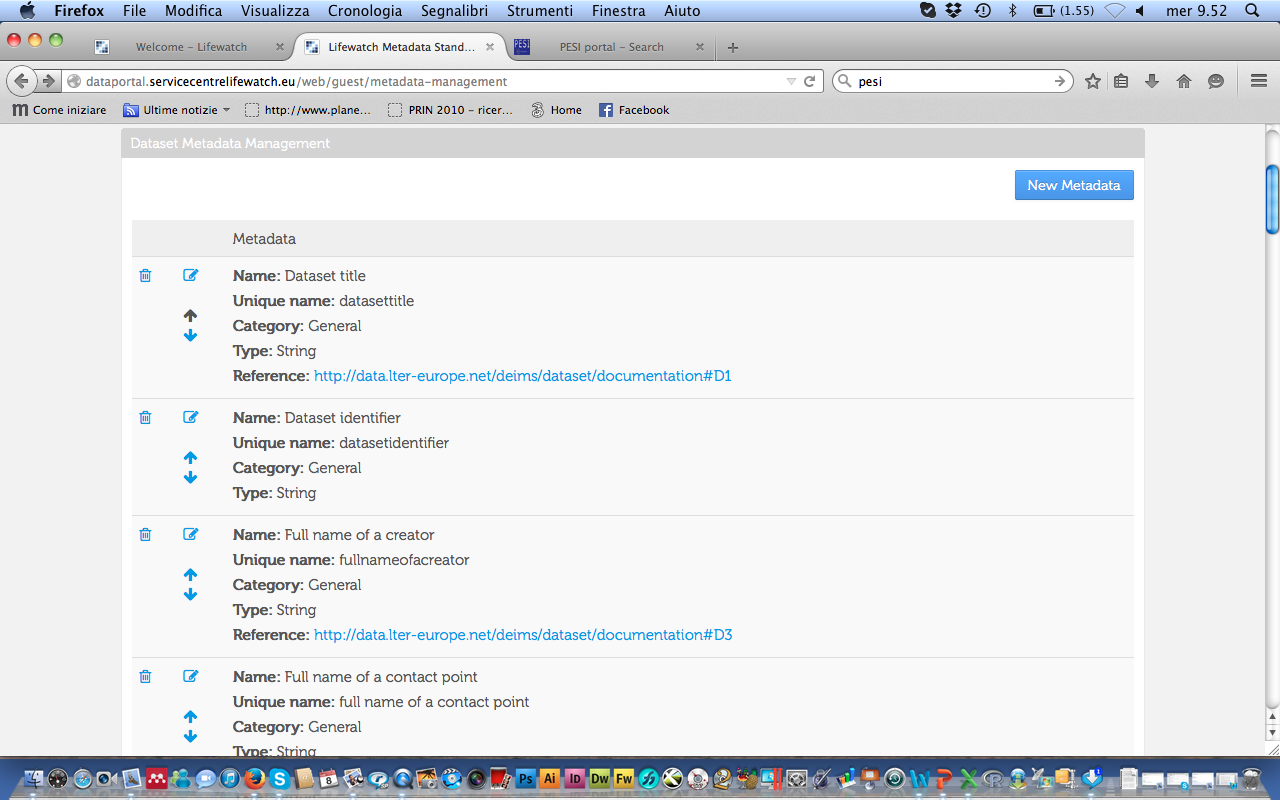 Data Quality – Taxonomic Cleaning
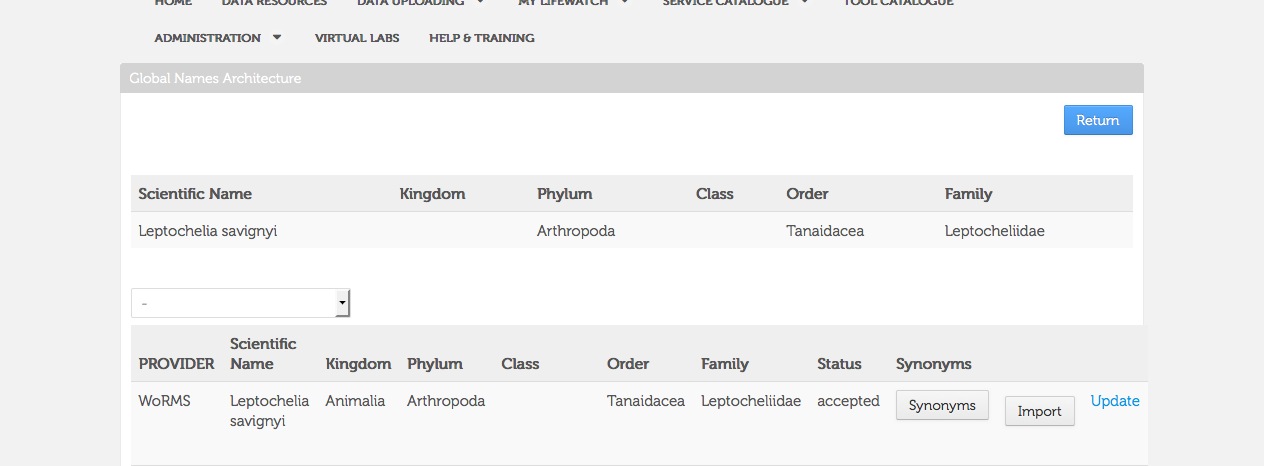 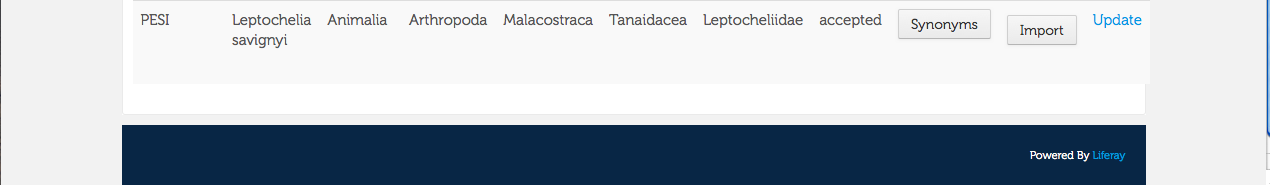 Data Quality – Semantic Cleaning
Work in Progress
DATA PORTAL - Search
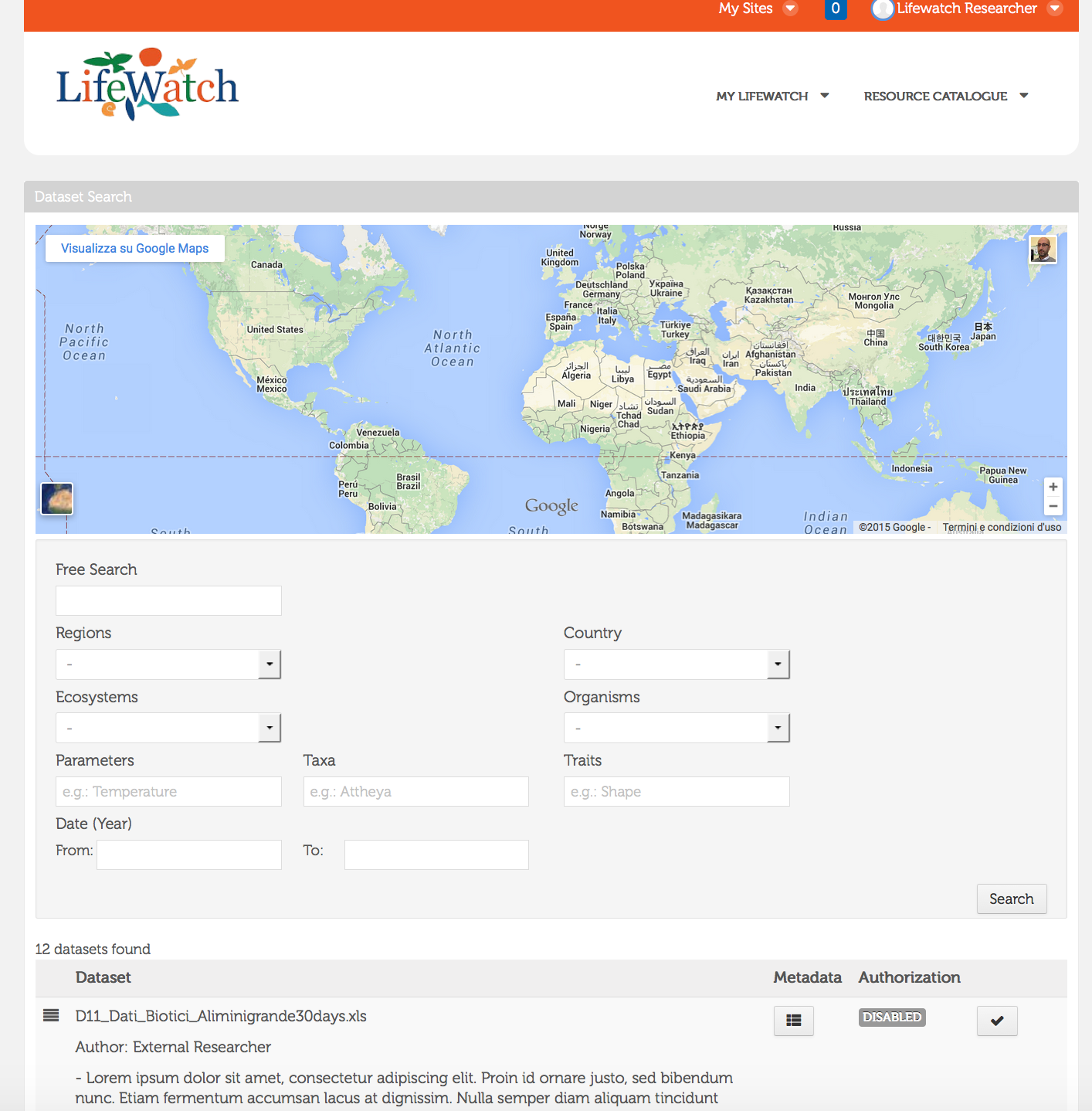 DATA PORTAL – Advanced Search
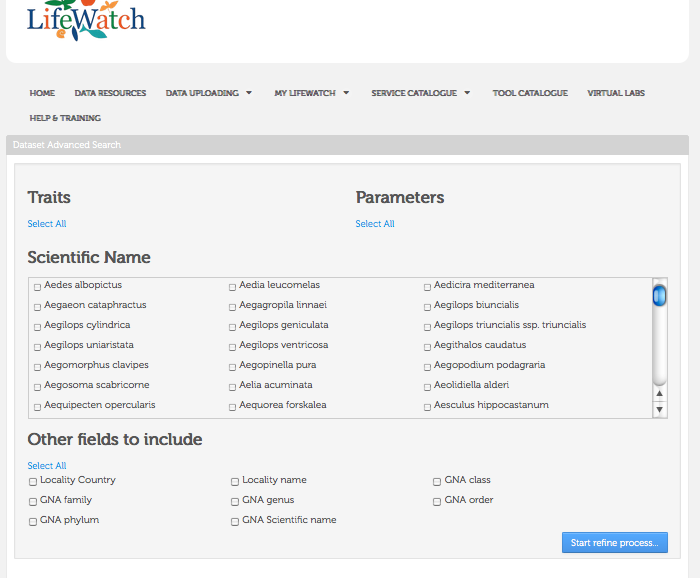 Alien Species: VRE
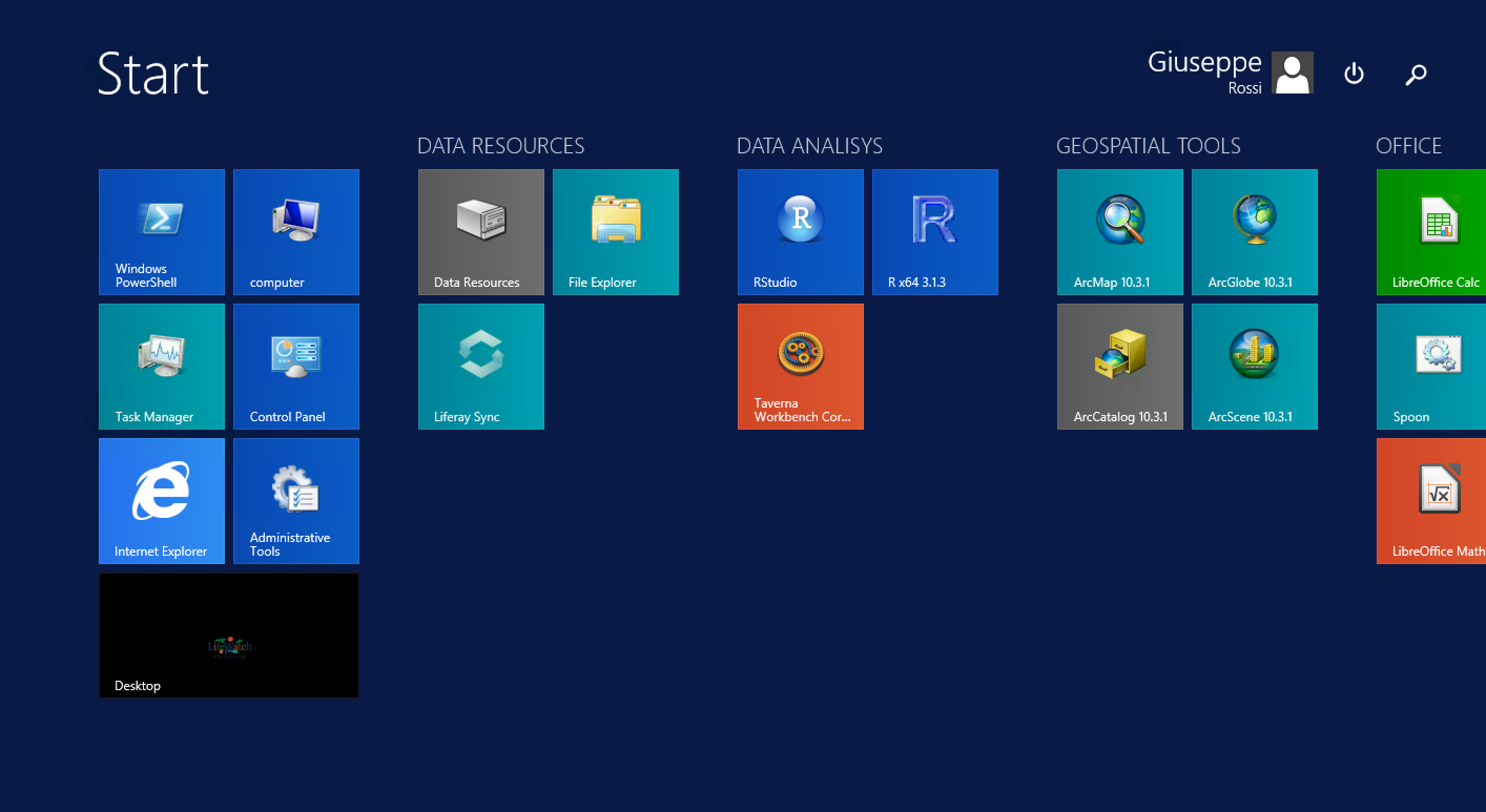 Alien Species: VRE
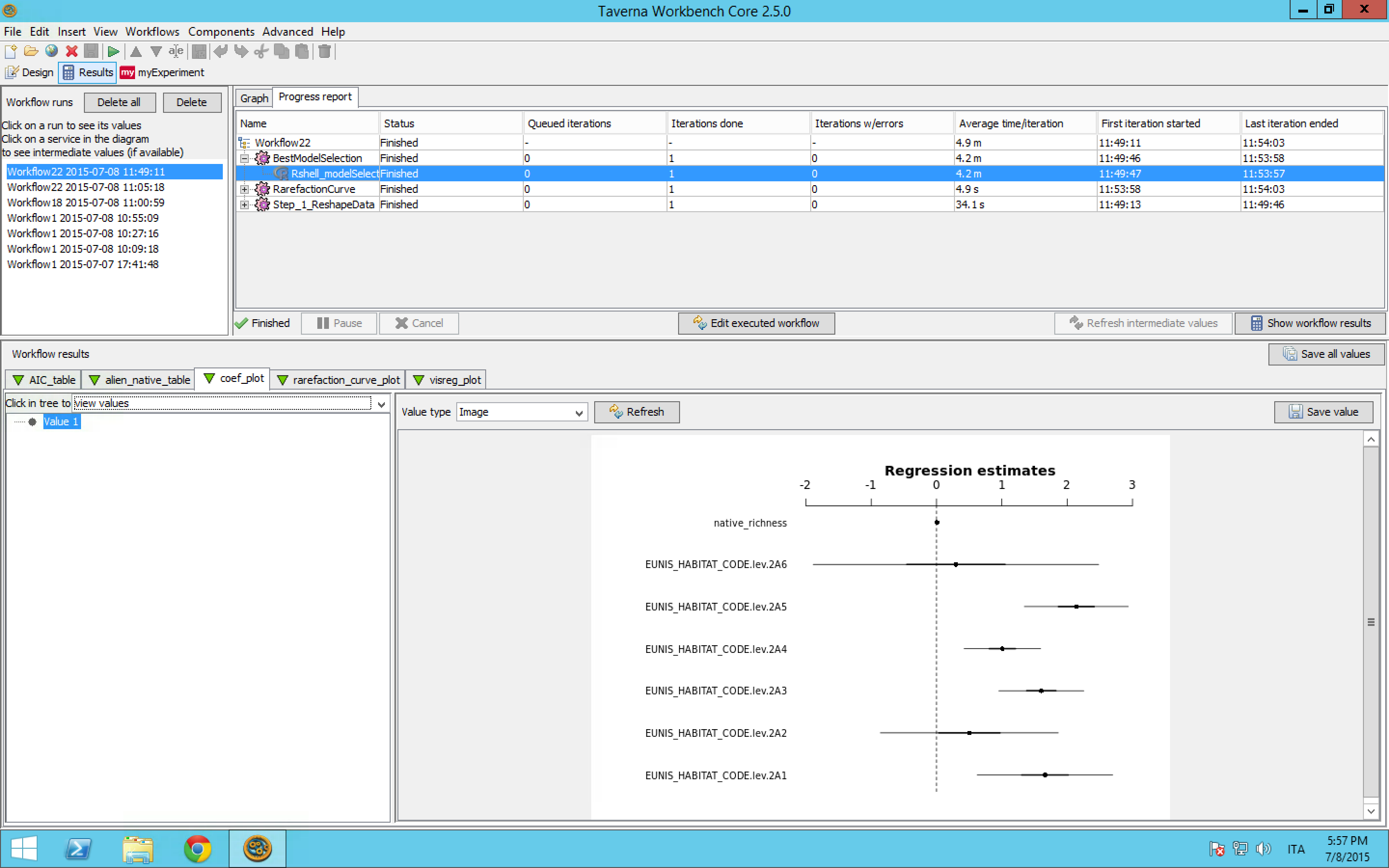 Alien Species: USER PLATFORM
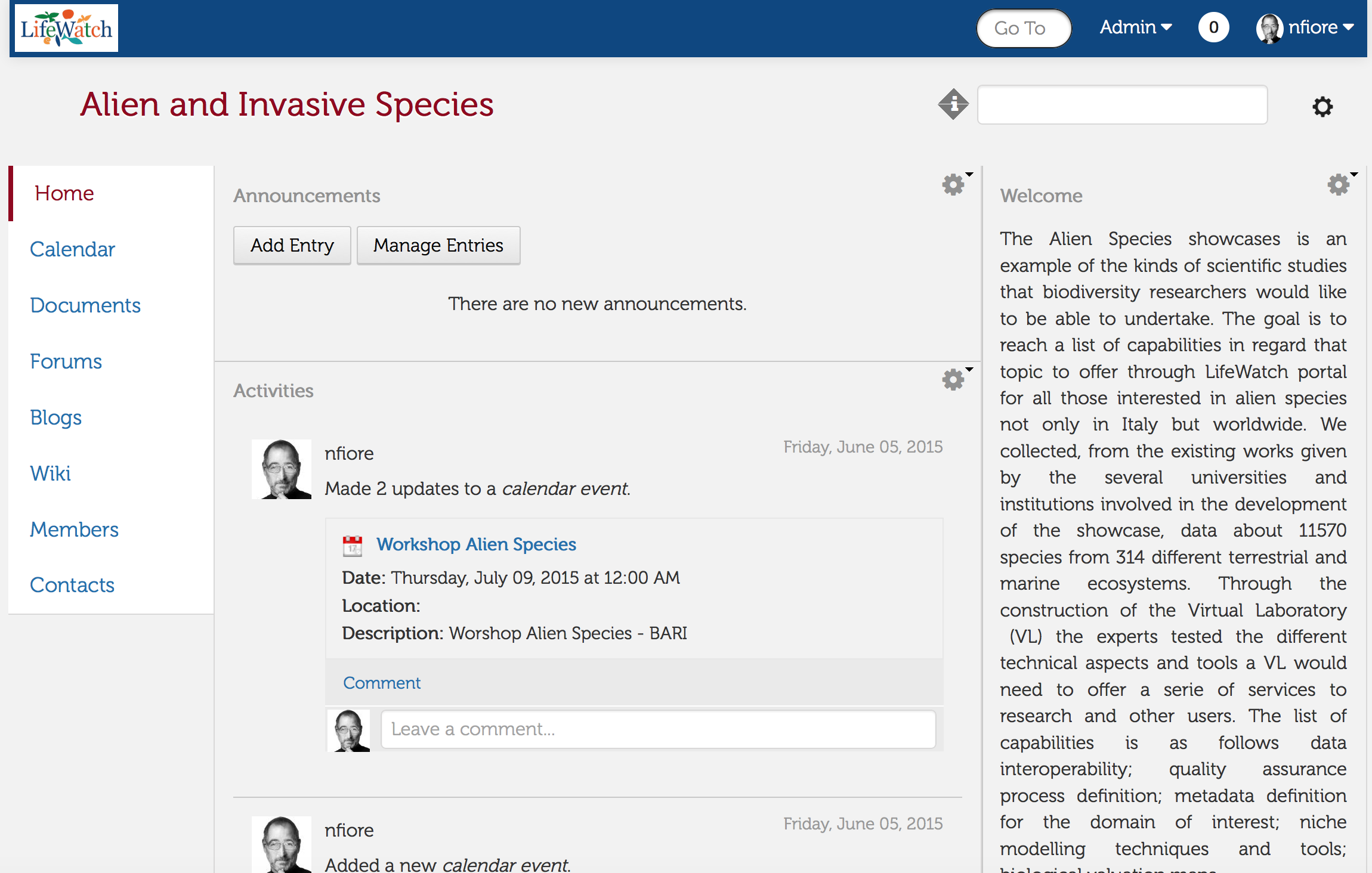 EEF 2015 Conference 21-25 September 2015http://www.ecologyatinterface.eu/
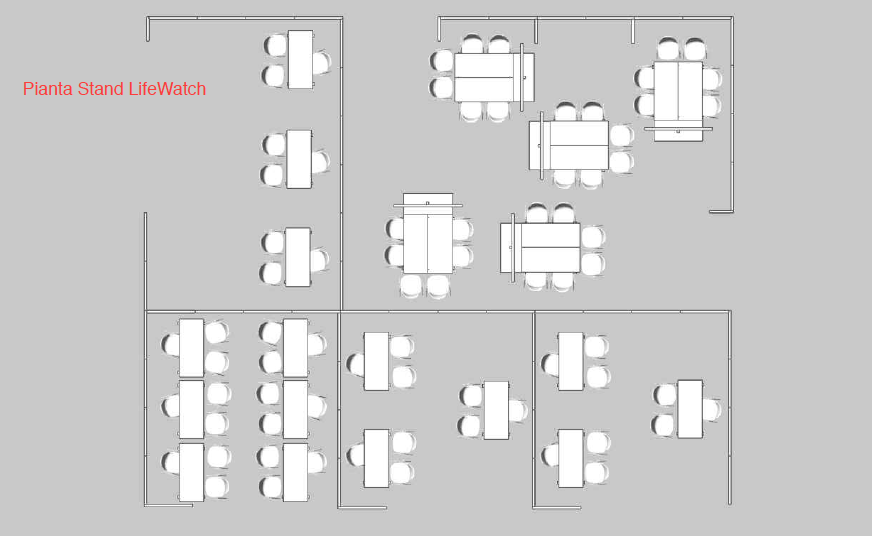 COMMON FACILITIES
WORKSHOP & DEMO AREA
5 tv screens

Posters on the walls

Rollups
DISTRIBUTED CENTRES
24 September 2015 – LW Workshop & Demos

Each country participating will have a slot of 40’ to present its demos. 
The setting of the common space will then allow to have “parallel demos” if you wish. However, should you wish to have more sessions, it would be possible to book other slots in the common space during the other days of the conference. In case please get back to Sara and Nicola and we will take care of arranging it coherently with other requests.
24 September 2015 – LW Workshop & Demos – Schedule
We kindly ask you to please:

- confirm your availability for the slot allocated to your team, titles of your demo(s) and presenter details
- details of the stand holder(s)
- send a list of the printed materials you intend to distribute or show
- send a Wetransfer file with all digital materials you intend to show.
Biodiversity is life
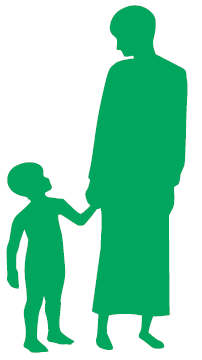 Biodiversity is our life
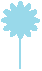 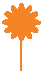 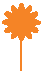 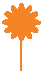 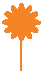 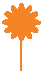